China’s Cultural Revolution
Global 4
Ms. Lyons
History of China
Isolated 
mountains, oceans, deserts, jungles, Great Wall
1899: Open Door Policy 
gave western countries influence
1899: Boxer Rebellion 
tried to kick out foreigners, failed
1911: Nationalist party overthrows Qing dynasty  
democracy led by Sun Yixian
[Speaker Notes: 1. How and why did Nationalism develop in China in the early 1900s? 
2. Why did Sun Yixian receive vast support for overthrowing the Qing Empire which had existed for almost 300 years?]
History of China…
1919: Treaty of Versailles 
gives some of China’s land to Japan
1919: May Fourth Movement 
Students protest Japan in China
[Speaker Notes: How did WWI affect China?]
Mao Zedong forms Communist Party
1921
Wanted centralized government to control education, agriculture, & society
Split land up equally
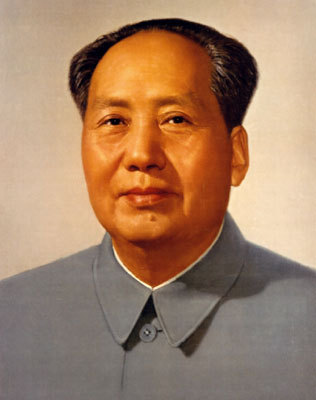 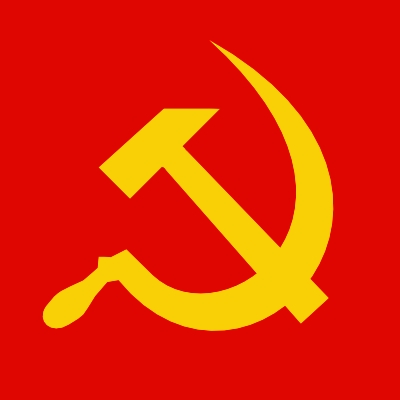 Civil War
1930 = WAR: Communists vs. Nationalists
Mao Zedong vs. Jiang Jieshi 
1934: The Long March 
Nationalists chase Communists 6,000 miles through China 
30,000 survived out of 100,000
Communists Take Over
1949: Mao Zedong creates People’s Republic of China
Nationalists flee to Taiwan
“2 Chinas” today
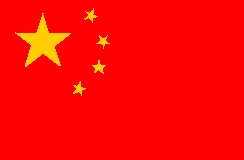 [Speaker Notes: How did Mao Zedong and the Communists win the Civil War?]
Why was Mao successful?
Promised land to peasants
Gave women more rights (than Confucianism)
Strong army (guerrilla warfare) 
People didn’t like Nationalist gov’t 
Let foreigners take over
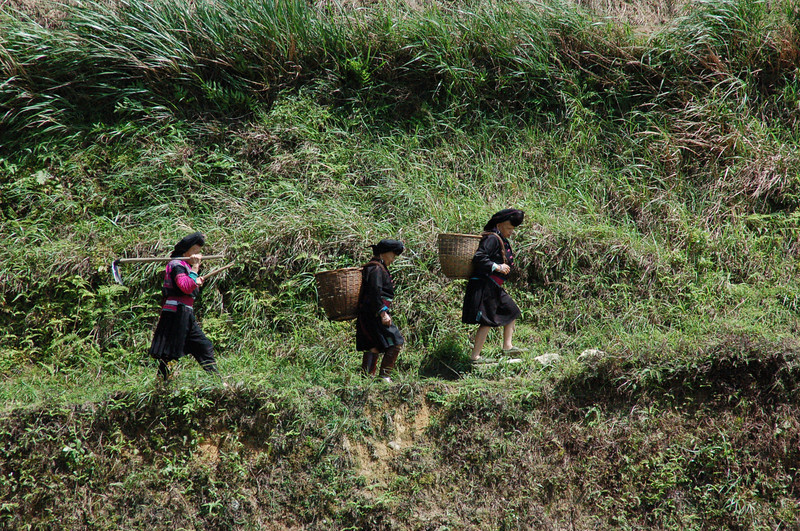 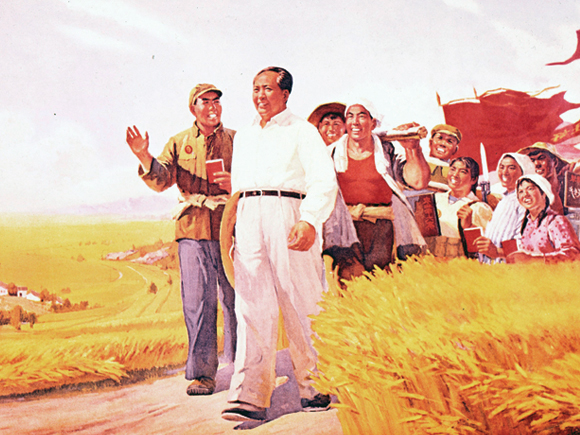 Communist Reforms
All resources go towards political, social, & economic growth of the country 

Move from agricultural society  industrialized
Peasants get healthcare 
Build schools
Dictatorship 
Censorship of media
[Speaker Notes: Reforms: to change something 
Censorship: edit out things you don’t want people to hear/see 
Industrialized: factories & technology, make things with machines (Industrial Revolution in Great Britain, 1750)]
Great Leap Forward
1958
Goal: Increase agriculture and industry
Communes
Everyone shares land (lives & works together) 
Production quotas 
EFFECTS: 
Low quality goods
Mass starvation
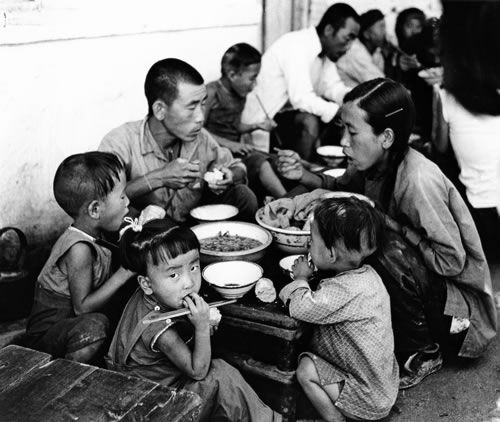 [Speaker Notes: Quotas: minimum # (you have to make this many things before you can stop working) 

What other revolution does the Great Leap Forward remind you of?]
Cultural Revolution
GOAL: increase loyalty to communism 
Reject the “Four Olds” 
Ideas
Cultures 
Manners
Customs
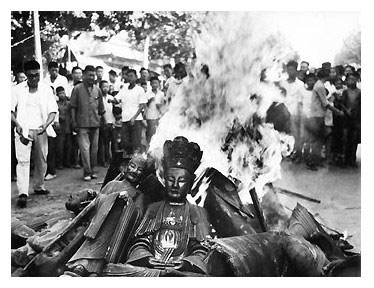 The Little Red Book
Quotations from Chairman Mao (1964) 
All Chinese citizens must own it, read it, & carry it all times
PUNISHMENT: beating, years at a hard-labor camp 
Studied it in school & at work
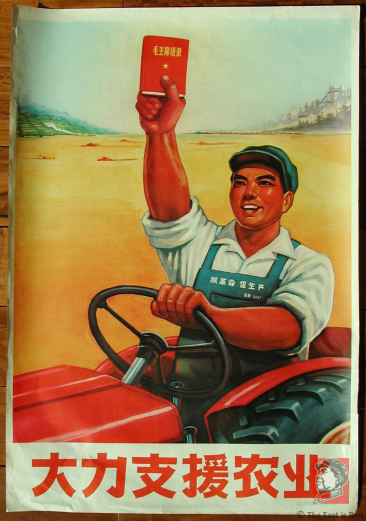 Red Guards
Started as students accusing their teachers of “intellectual elitism” 
Mao’s “army” of students 
Violent towards people who went against Mao
Public humiliation
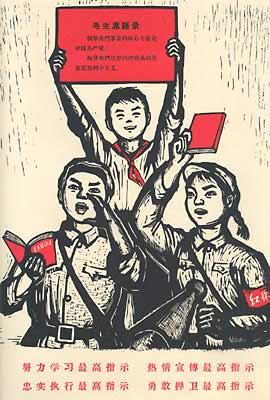 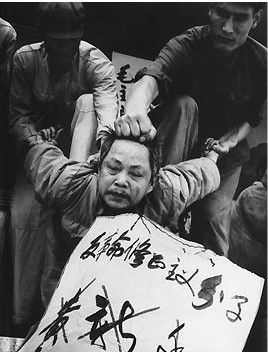 Effects of Cultural Revolution
Slowed the economy
Created fear
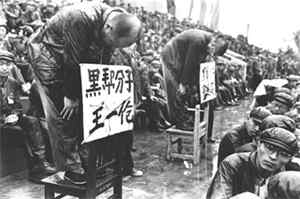 Propaganda
Form of communication that aims to influence the attitudes of a community
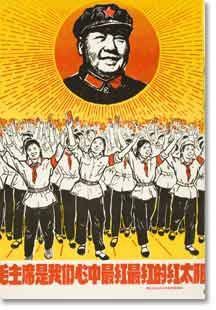 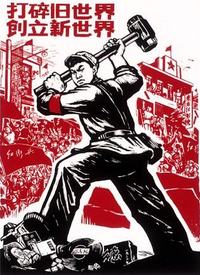 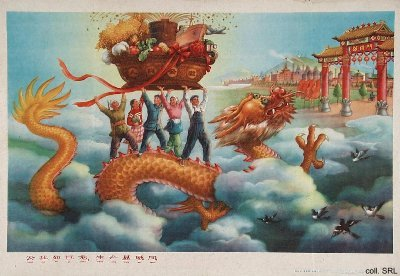 [Speaker Notes: "Destroy the old world; Forge the new world." A Red Guard crushes the crucifix, Buddha, and classical Chinese texts with his hammer; 1967.]
After Mao Dies…
1976: Deng Xioping takes over
Economic Reforms 
4 modernizations 
Farming 
Industry
Science/Technology
Defense 

More private property & more foreign investment
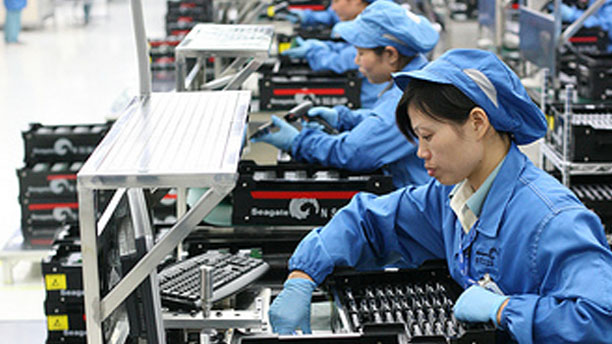 Effects of 4 Modernizations
Better economy & standard of living
More trade
More crime
More inequality 
Rich & poor
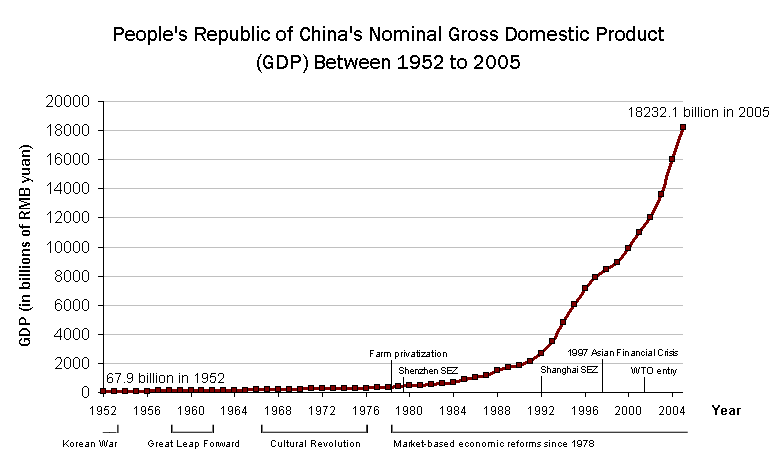 Tiananmen Square
May 1989 in Beijing
Protestors demanded more rights & freedoms 
Thousands were killed by tanks & troops
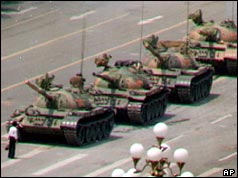 Today in China
Not allowed to talk about the Cultural Revolution
Media Censorship
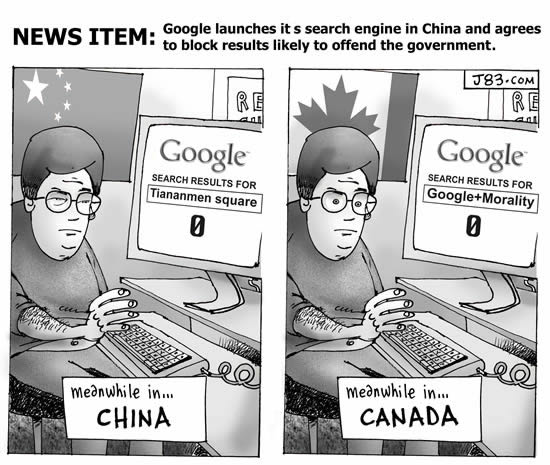 Next 2 weeks…